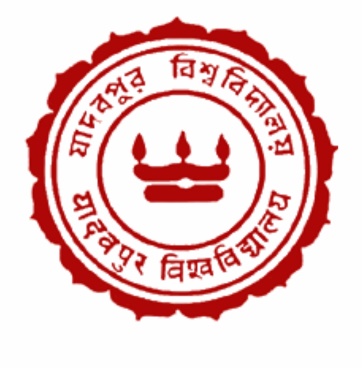 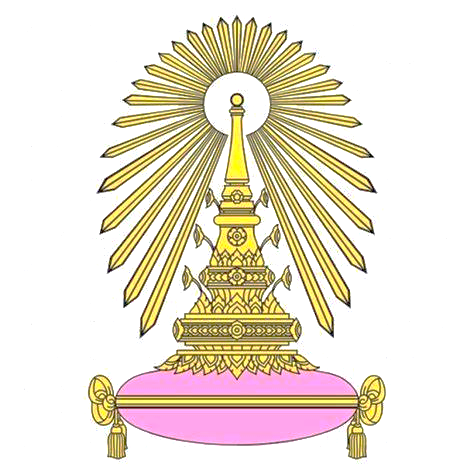 Assessment of Urban Vulnerability using GIS based Fuzzy MCDA in the Metropolitan Region of Chao Phraya River Delta, Thailand
Kazi Hamidul Islam¹, Patama Sinhruck², Sujaree Bureekul², Penjai Sompongchaiyakul² and Reshmi Das¹*
¹ School of Environmental Studies, Jadavpur University, India
² Department of Marine Science, Chulalongkorn University, Thailand.
E-mail: kazihamidulislam.rs@jadavpuruniversity.in ; reshmidas.sest@jadavpuruniversity.in
Introduction:
Deltas are inherently low-laying structures and thus subject to large threats due to natural hazards as well as man-made.

About 5% of the world's people live in deltas, even though they only cover about 0.5% of the total area.

Human dimensions, such as rapid urbanization, land use land cover change dynamics, and various socioeconomic factors determining environmental vulnerability, are rarely considered in vulnerability assessment.

GIS-based Multi-Criteria Decision Analysis techniques have been used extensively to evaluate vulnerability in the metropolitan region of the Chao Phraya River delta.
Study Area:
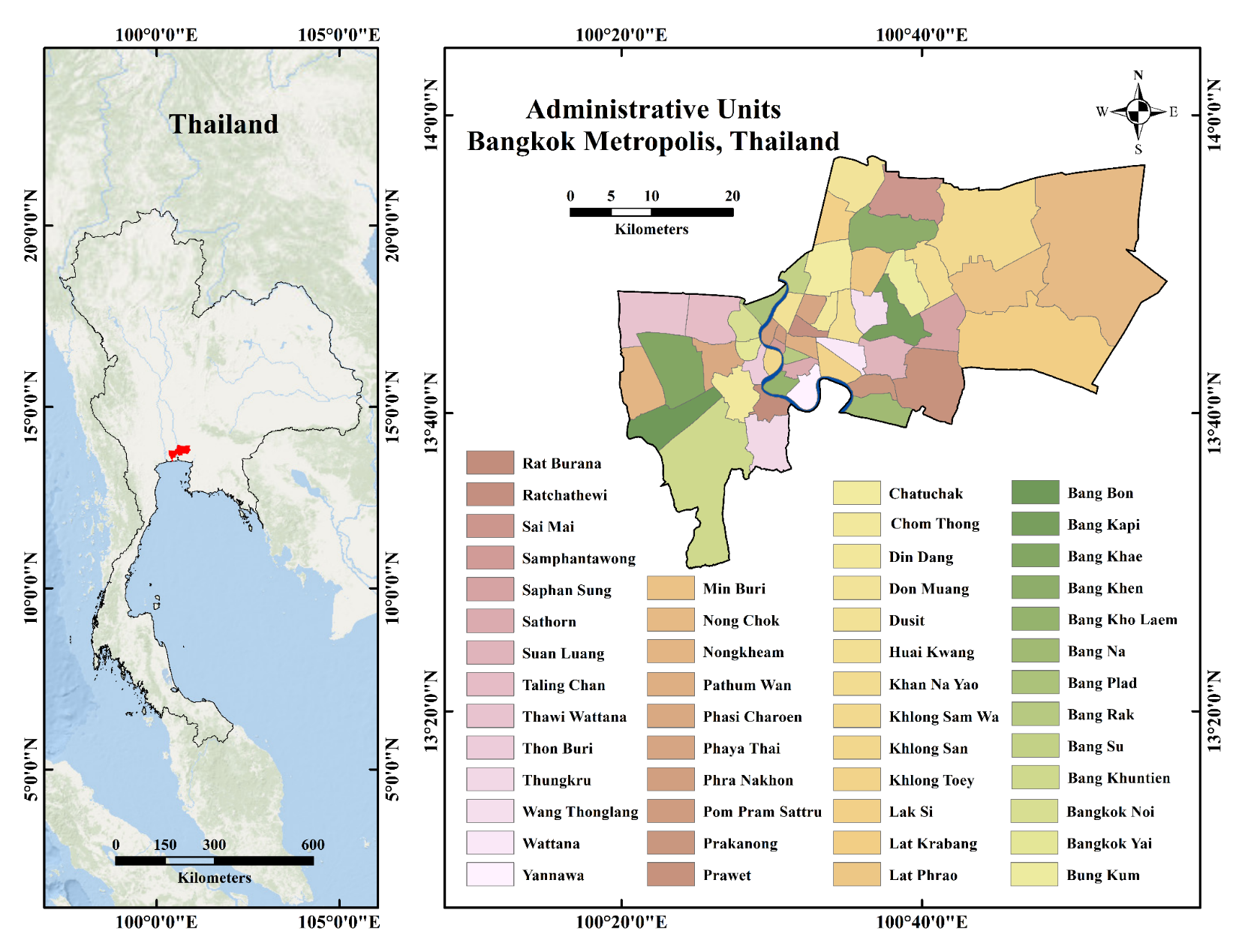 The Chao Phraya River, also known as the "River of Kings“, is Thailand's greatest and most significant river.  

The southwest monsoon from May to September and the northeast monsoon from November to February dominate the climate of the study region. 

Annual precipitation is about 1600 mm. and the mean temperature is about 30℃.
Aim and Objectives:
Aim:

The aim of this study is the assessment of the vulnerability zones in the Metropolitan Region of Chao Phraya River Delta, Bangkok, Thailand.

Objectives:

To evaluate the distribution of fourteen parameters to show the vulnerability.
To access the spatial zones of urban vulnerability and prepare a map.
Methodology:
Data Acquisition
The Fuzzy Analytical Hierarchy Process method was used to calculate vulnerability.

Geological, Metrological, Hydrological, Geographical, Social, and Demographical parameters were used.

GIS-based MCDA analysis was done to shown the spatial vulnerable zones of the study area.
Data Processing
Preparation of Raster Layers
Preparation of Fuzzy metrics
GIS Processing
Weighted Overlay Method
Vulnerable Zones
Results:
Parameters
Weighted Overlay Method
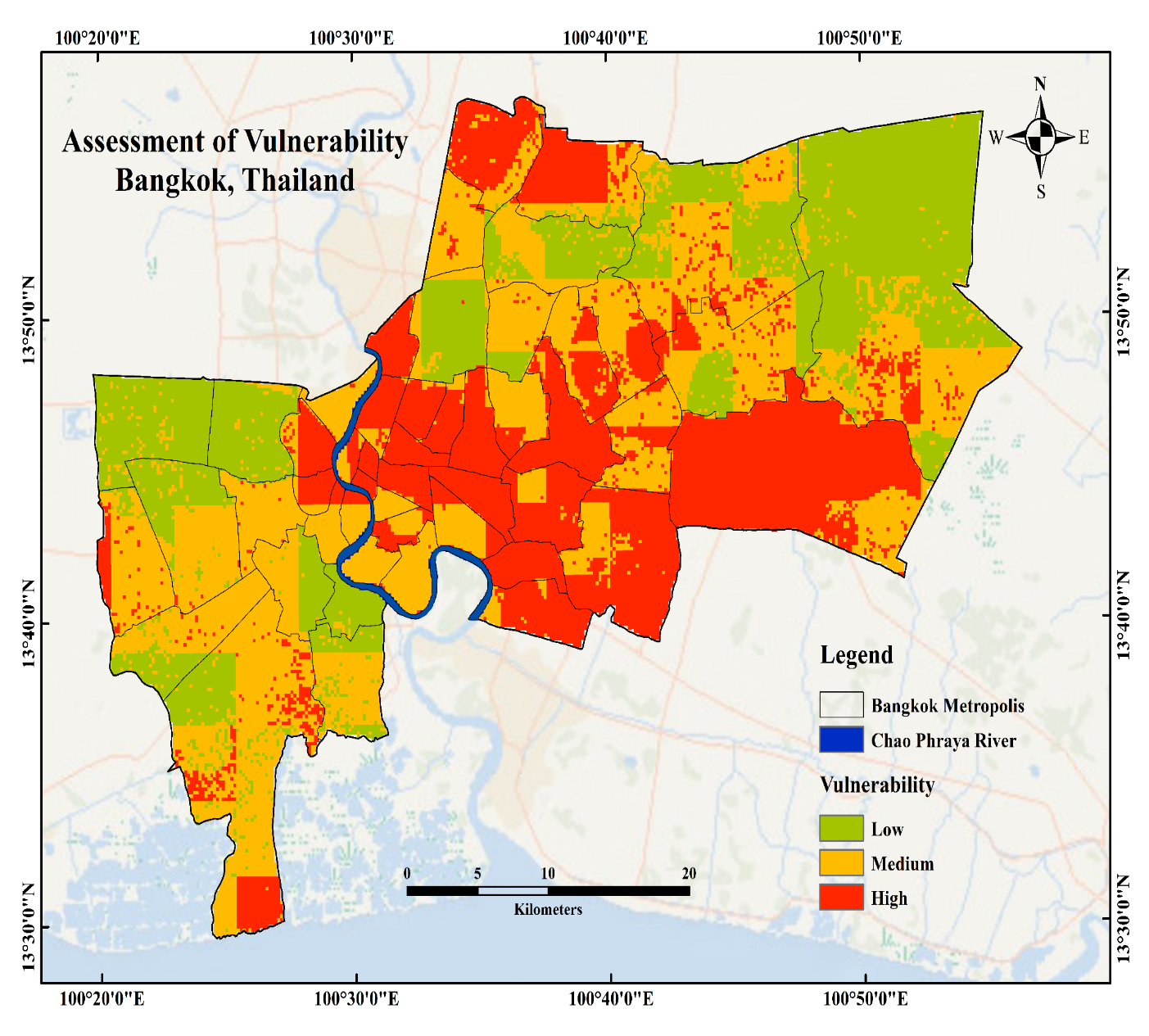 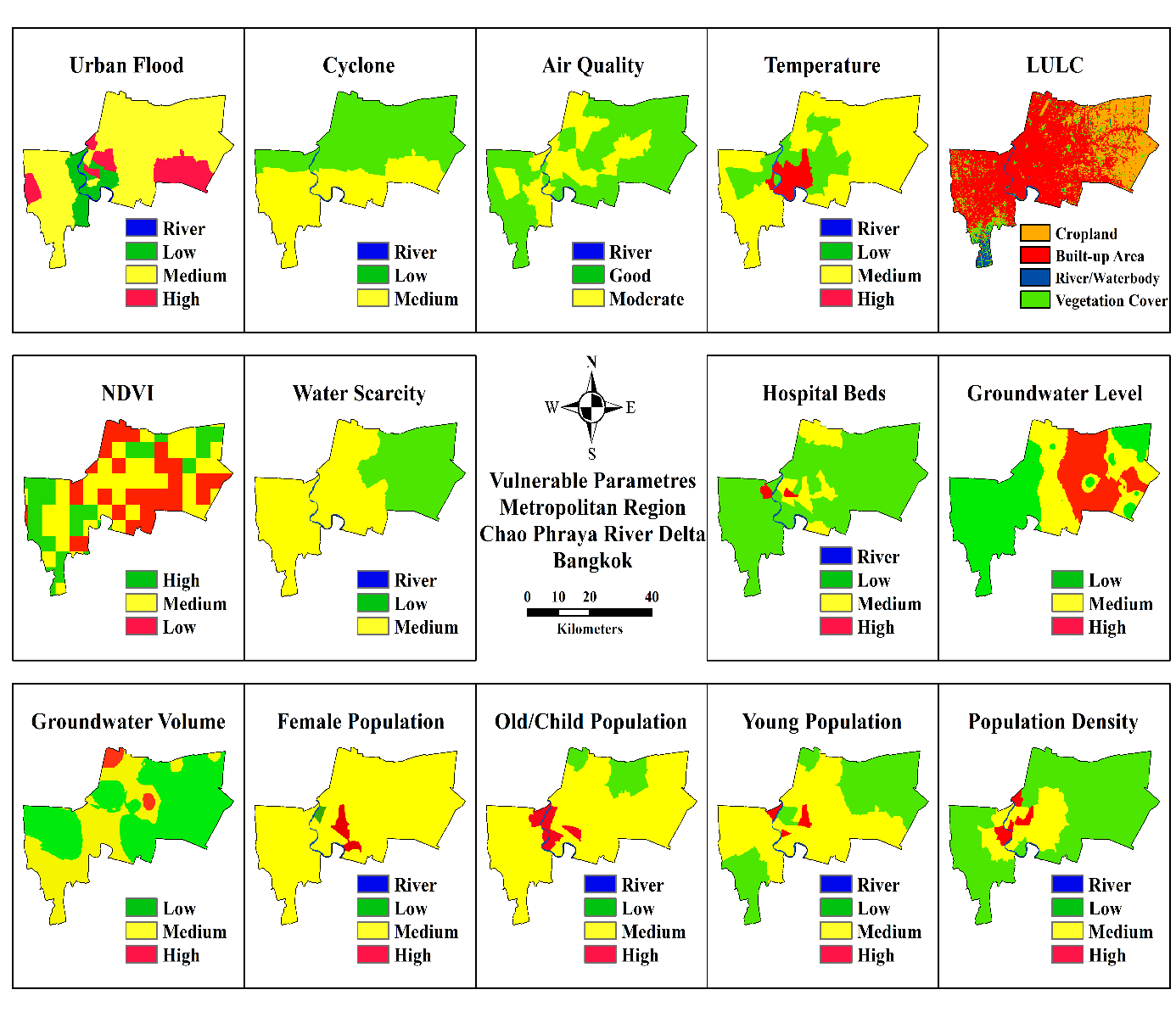 Conclusion:
About 41.45 percent of the total area is under the highly vulnerable zone.
About 32.89 percent of the total area is under the moderate vulnerable zone.
About 25.66 percent of the total area is under the low vulnerable zone
The selected study area has urban characteristics on the Chao Phraya River Delta.
On the basis of vulnerability analysis, the study area is classified into three, i.e. high, moderate, and low vulnerable zones.
The resultant spatial data can use as a link between selected parameters over an extended period which is an essential dimension in monitoring and planning for improvements to highly vulnerable zones.
Acknowledgment:
Support and help from the Department of Marine Science, Chulalongkorn University, Thailand is thankfully acknowledged.

I would like to thank Director, School of Environmental Studies of Jadavpur University for allowing me to participate in the collaboration work
References:
Li, Y., Zhang, X., Zhao, X., Ma, S., Cao, H., 2016. Assessing spatial vulnerability from rapid urbanization to inform coastal urban regional planning. Ocean and Coastal Management 123. 53-65. http://dx.doi.org/10.1016/j.ocecoaman.2016.01.010 
Bai, X., Shi, P., Liu, Y., 2014. Society: realizing China's urban dream. Nature 509 (7499), 158-160. http://dx.doi.org/10.1038/509158a
Das, S., 2012. The role of natural ecosystems and socio-economic factors in the vulnerability of coastal villages to cyclone and storm surge. Nat. Hazards 64, 531-546. http://dx.doi.org/10.1007/s11069-012-0255-9
Feizizadeh, B., Jankowski, P., Blaschke, T., 2014. A GIS based spatially-explicit sensitivity and uncertainty analysis approach for multi-criteria decision analysis. Comput. Geosci. 64, 81-95. http://dx.doi.org/10.1016/j.cageo.2013.11.009
Kumar, T.S., Mahendra, R.S., Nayak, S., Radhakrishnan, K., Sahu, K.C., 2010. Coastal vulnerability assessment for Orissa state, East Coast of India. J. Coast. Res. 26, 523-534. http://dx.doi.org/10.2112/09-1186.1
Srinivasan, V., Seto, K.C., Emerson, R., Gorelick, S.M., 2013. The impact of urbanization on water vulnerability: a coupled human-environment system approach for Chennai, India. Glob. Environ. Change Human Policy Dimens. 23 (1), 229-239. http://dx.doi.org/10.1016/j.gloenvcha.2012.10.002
Thank You